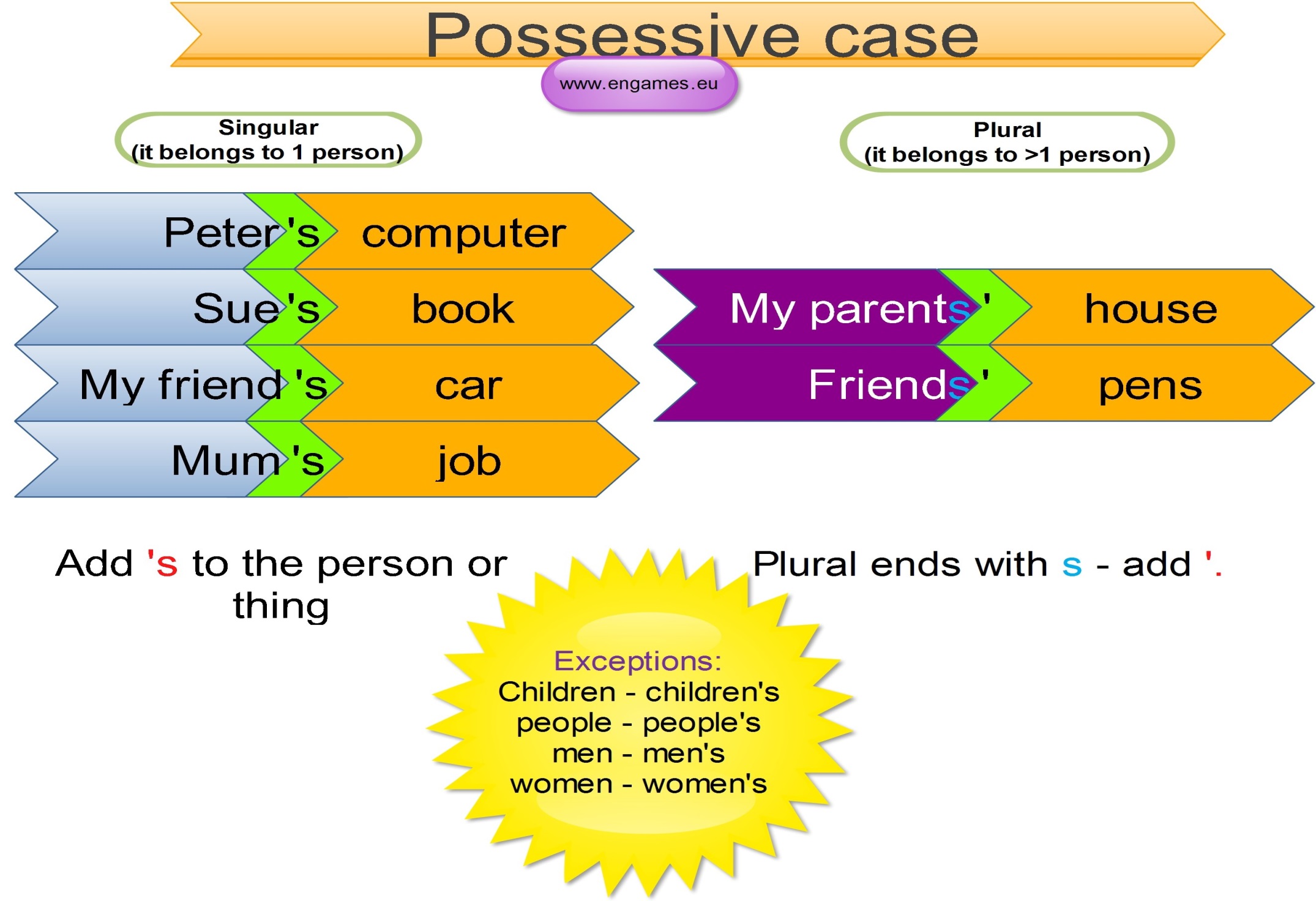 Click on the following link to watch and study possessive case
https://www.youtube.com/watch?v=kU6cJDOlOqA
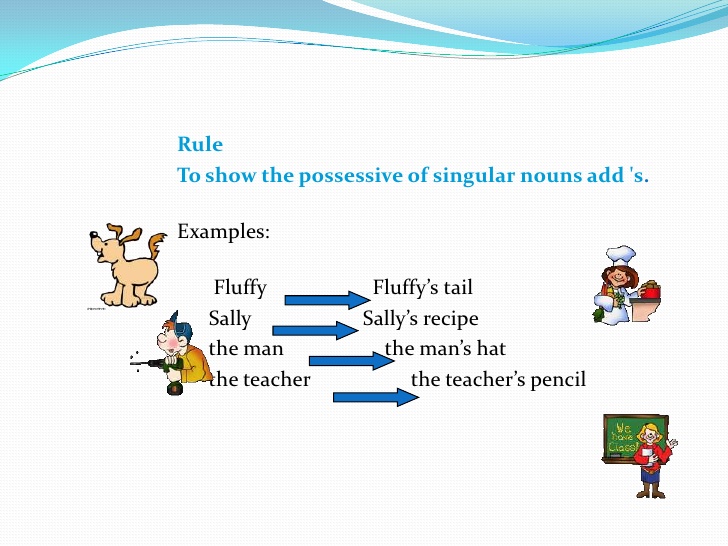 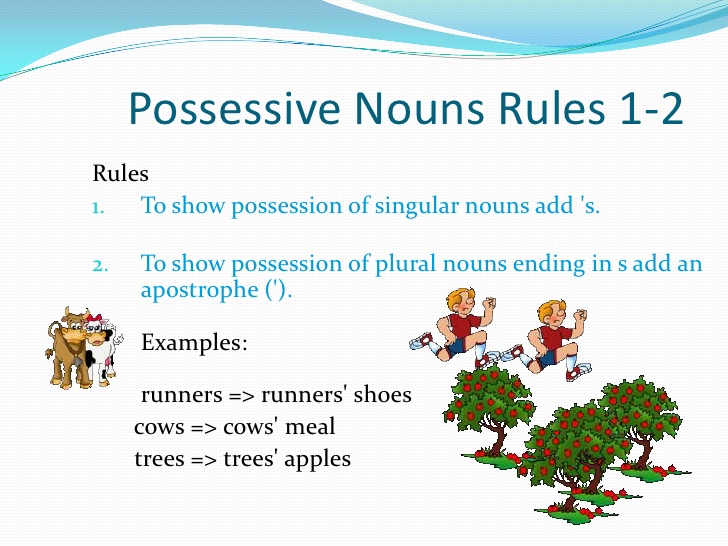 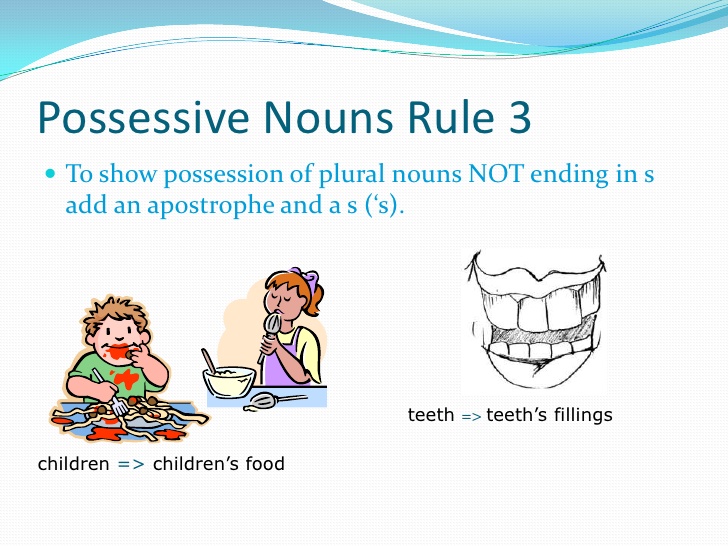 Click on the following link to practice possessive case
https://www.englisch-hilfen.de/en/exercises/nouns_articles/apostrophe_s.htm
Click on the following link to practice possessive case
http://www.engames.eu/possessive-case-explanation/